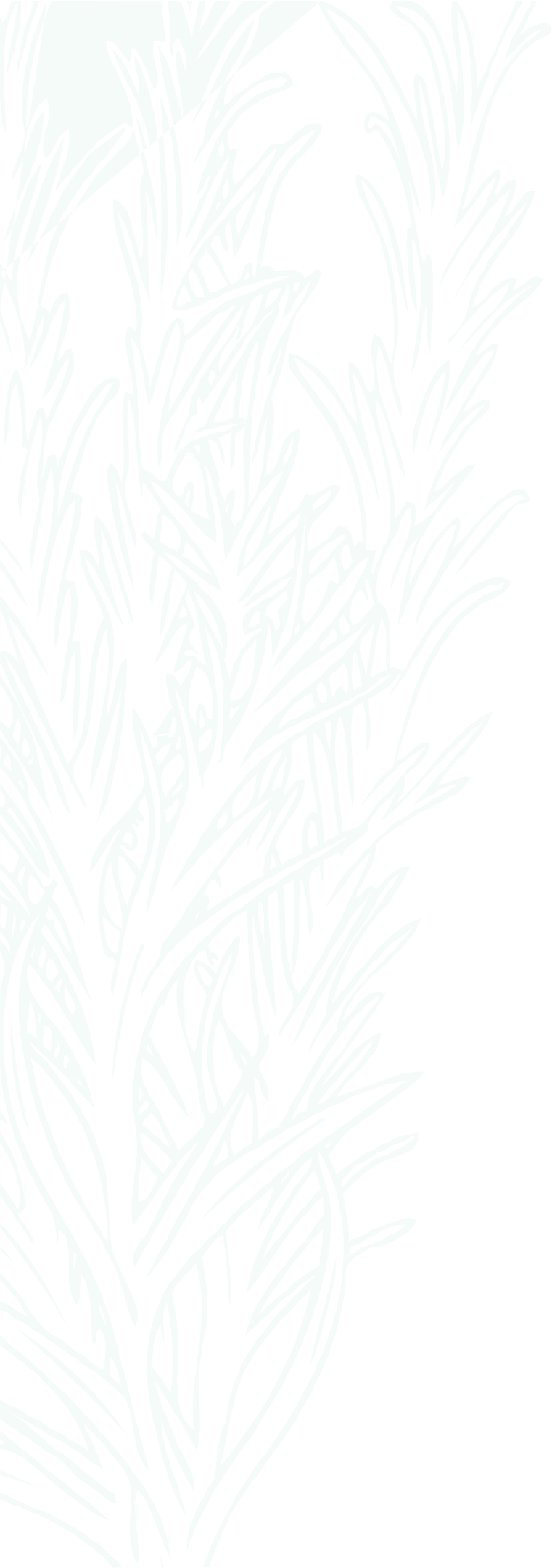 DIE FRAU,  FAMILIE  UND  BERUF
2021/2022
CIAPG
B E A T R I C E	D E	V I L L A	U N D	T E R E S A	P A T E R N O
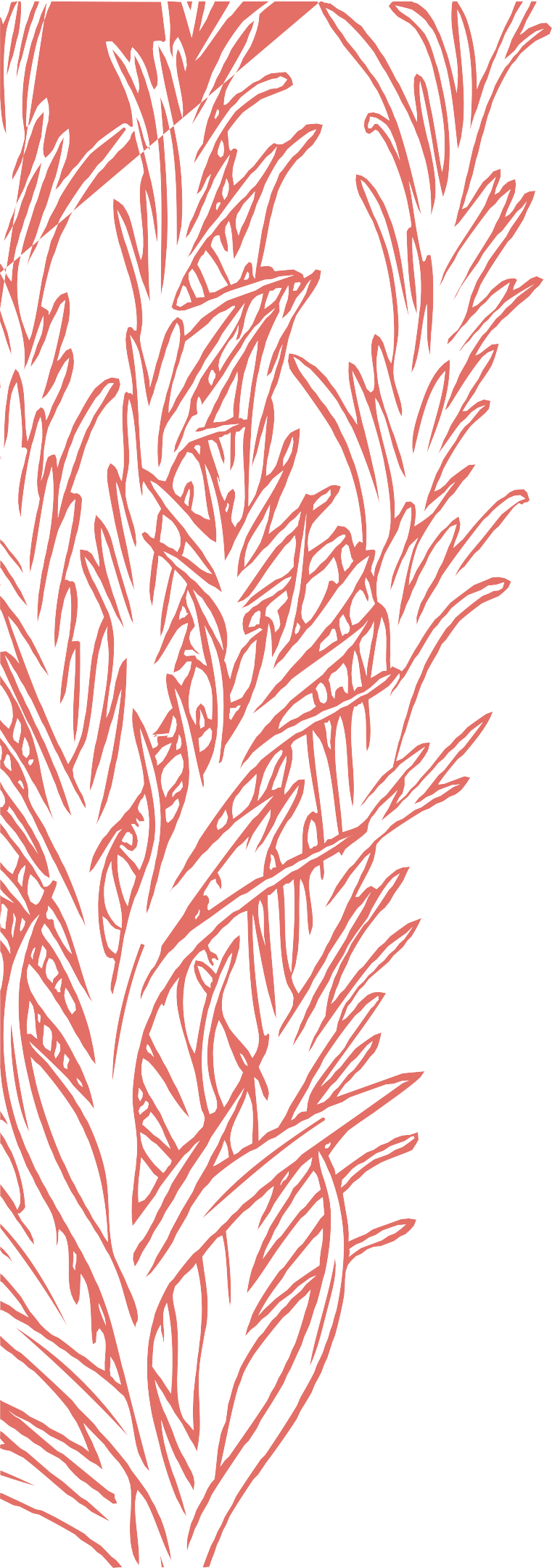 Unser Referat	gliedert sich in  acht Unterpunkte:
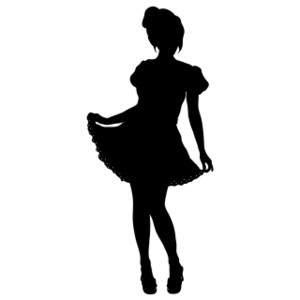 Mutterschutz
Elternzeit und Elterngeld  Teilzeit und Vollzeit
Allgemeines Gleichbehandlungsgesetz  Frauenquote
Frauen in Spitzenpositionen
Unterschiede zwischen Männern und Frauen bei dem Lohn  Frauen in Vergangenheit und heute
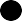 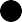 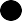 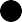 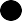 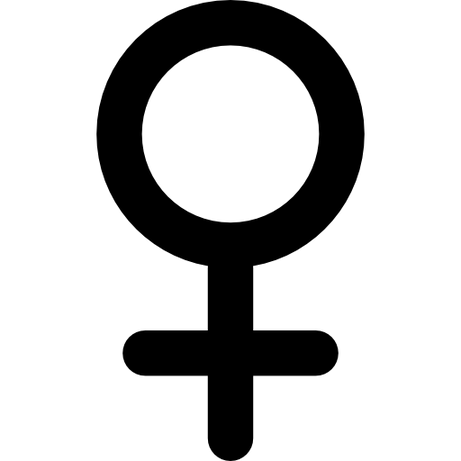 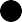 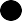 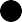 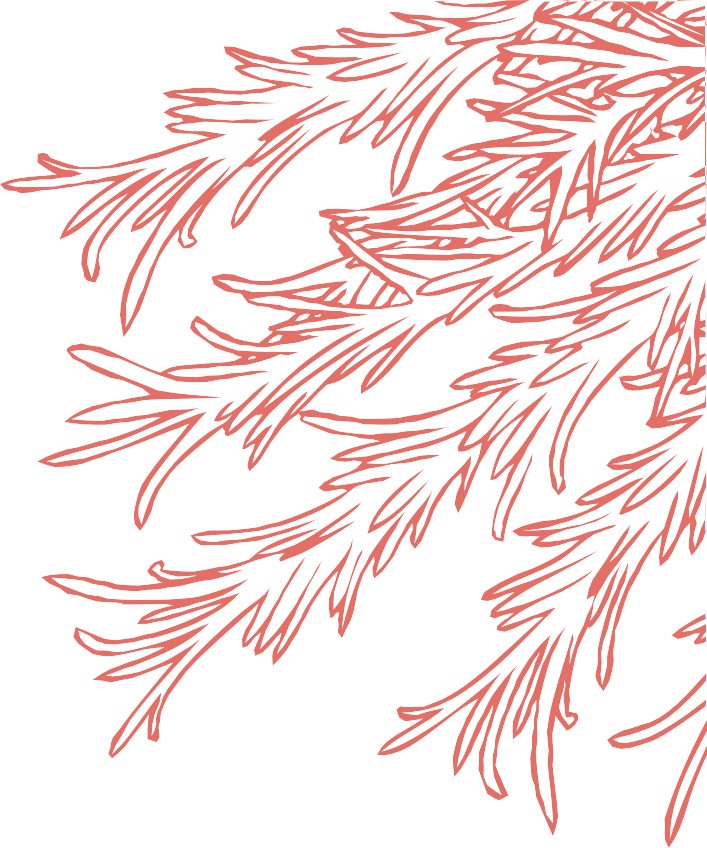 Der Mutterschutz
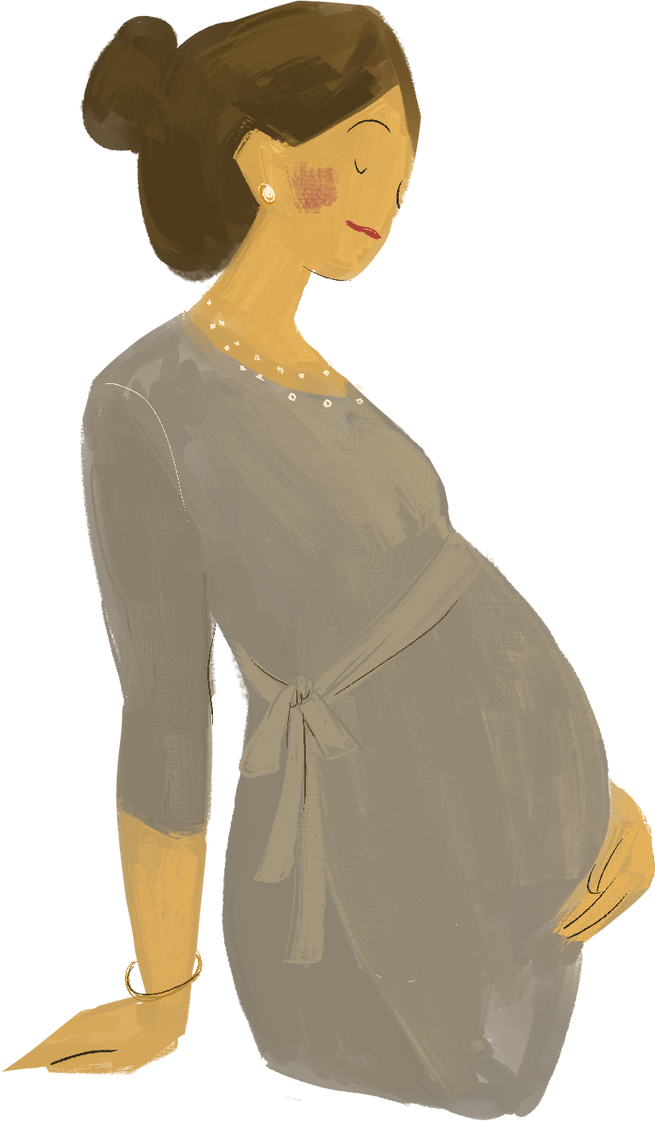 Die Mütter, die arbeiten, werden von dem  Gesetz geschützt. Ein Beispiel dafür ist das  Gesetz zum Mutterschutz, das die Mütter bei  der Arbeit und auch in der Ausbildung schützt.
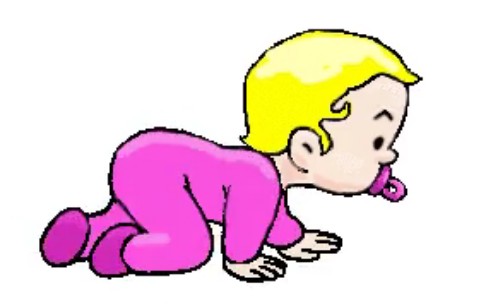 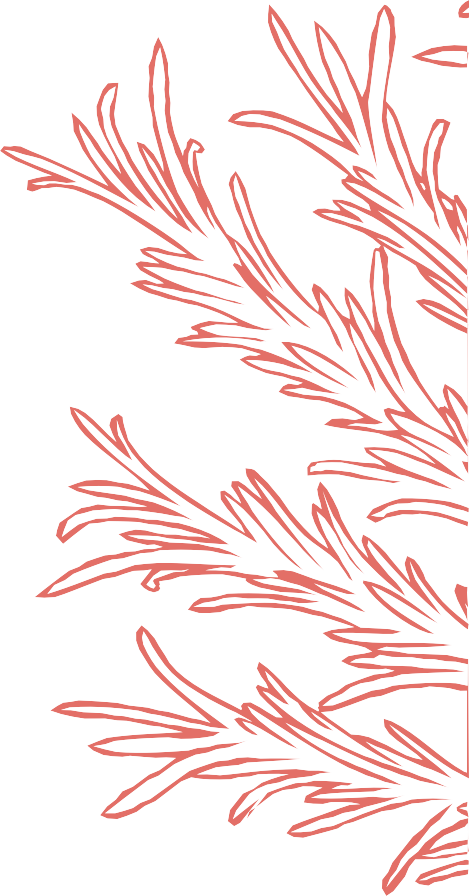 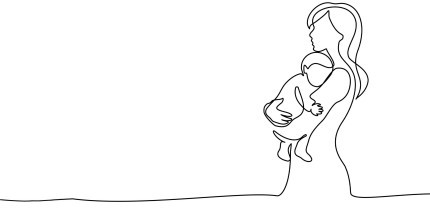 Elternzeit und Elterngeld
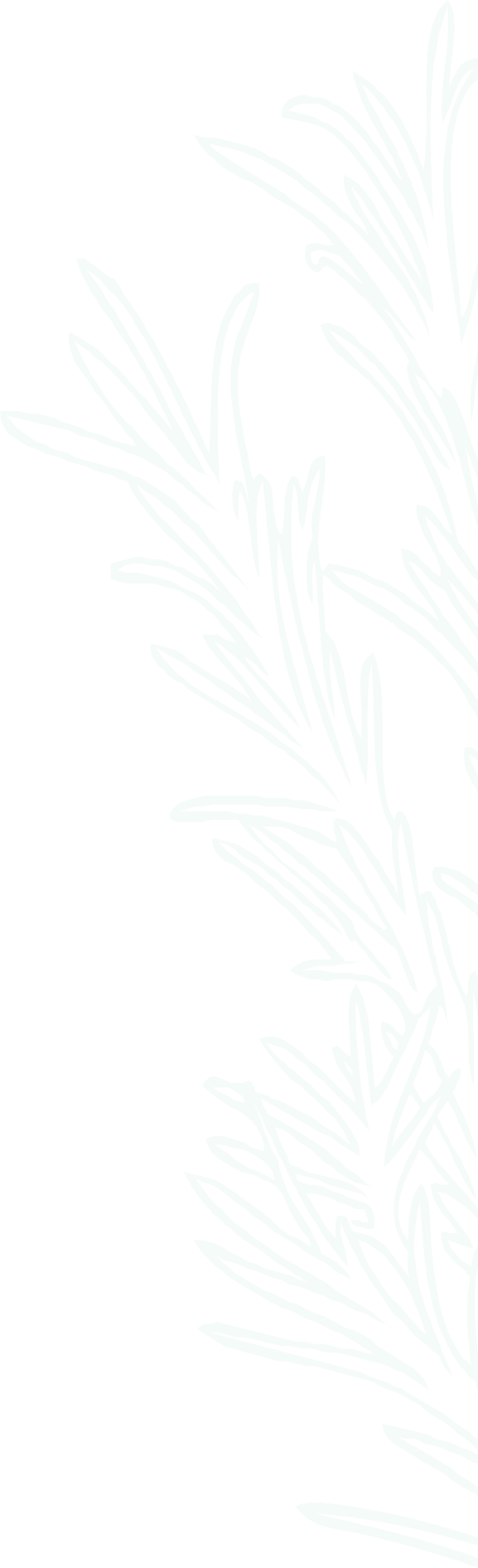 Elternzeit: dank dem Gesetz zur Elterzeit können Mütter und  Väter eine Arbeitspause machen, um ihre Kinder zu betreuen und zu
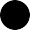 erziehen.
Elterngeld: das Gesetz unterstützt  Eltern, die sich nach der Geburt  um das Kind kümmern und  deshalb nicht arbeiten können.
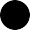 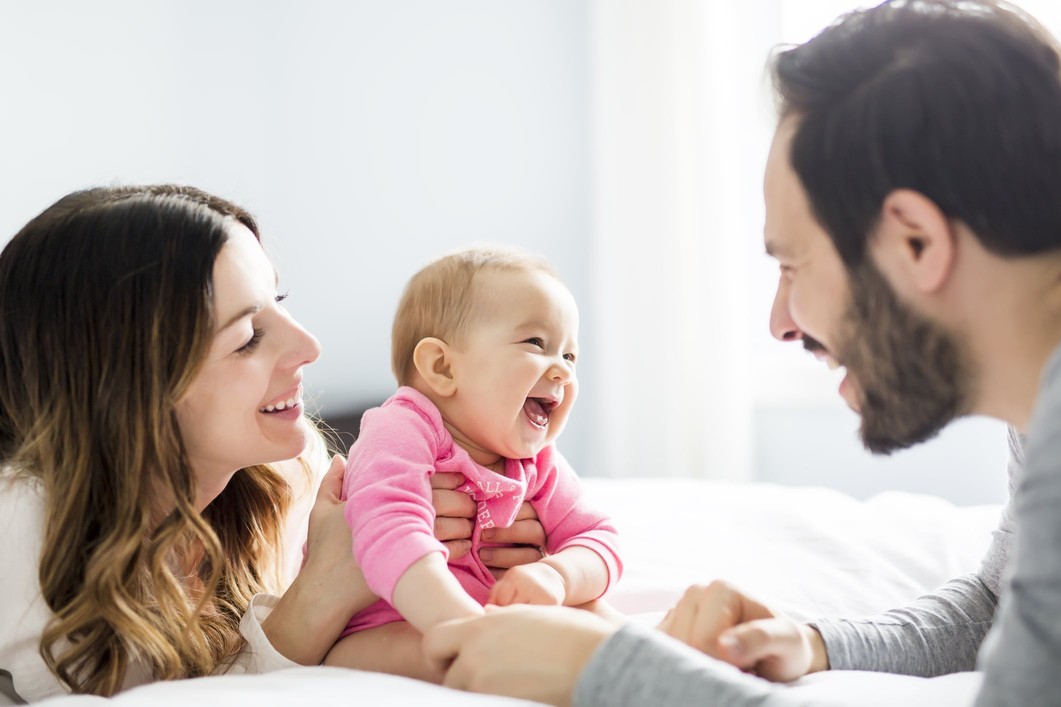 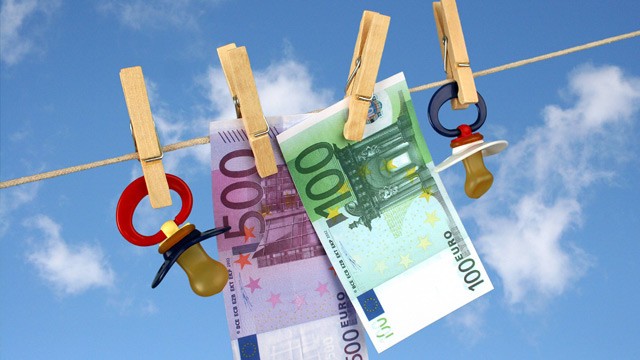 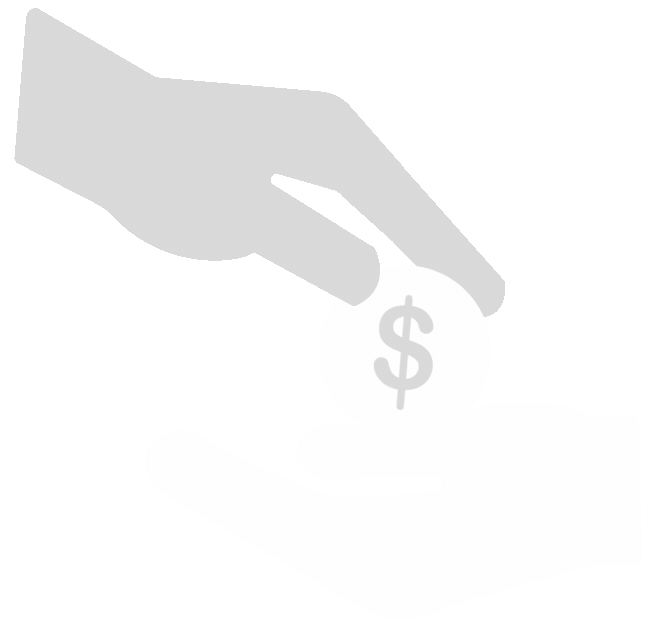 Mehr Frauen in Teilzeit und weniger in Vollzeit
In Deutschland arbeiten mehr Frauen in Teilzeit  und weniger in Vollzeit.
Gründe →	der Mangel an genügend Kindergärten  und der Mangel an Personal in den Kindergärten.
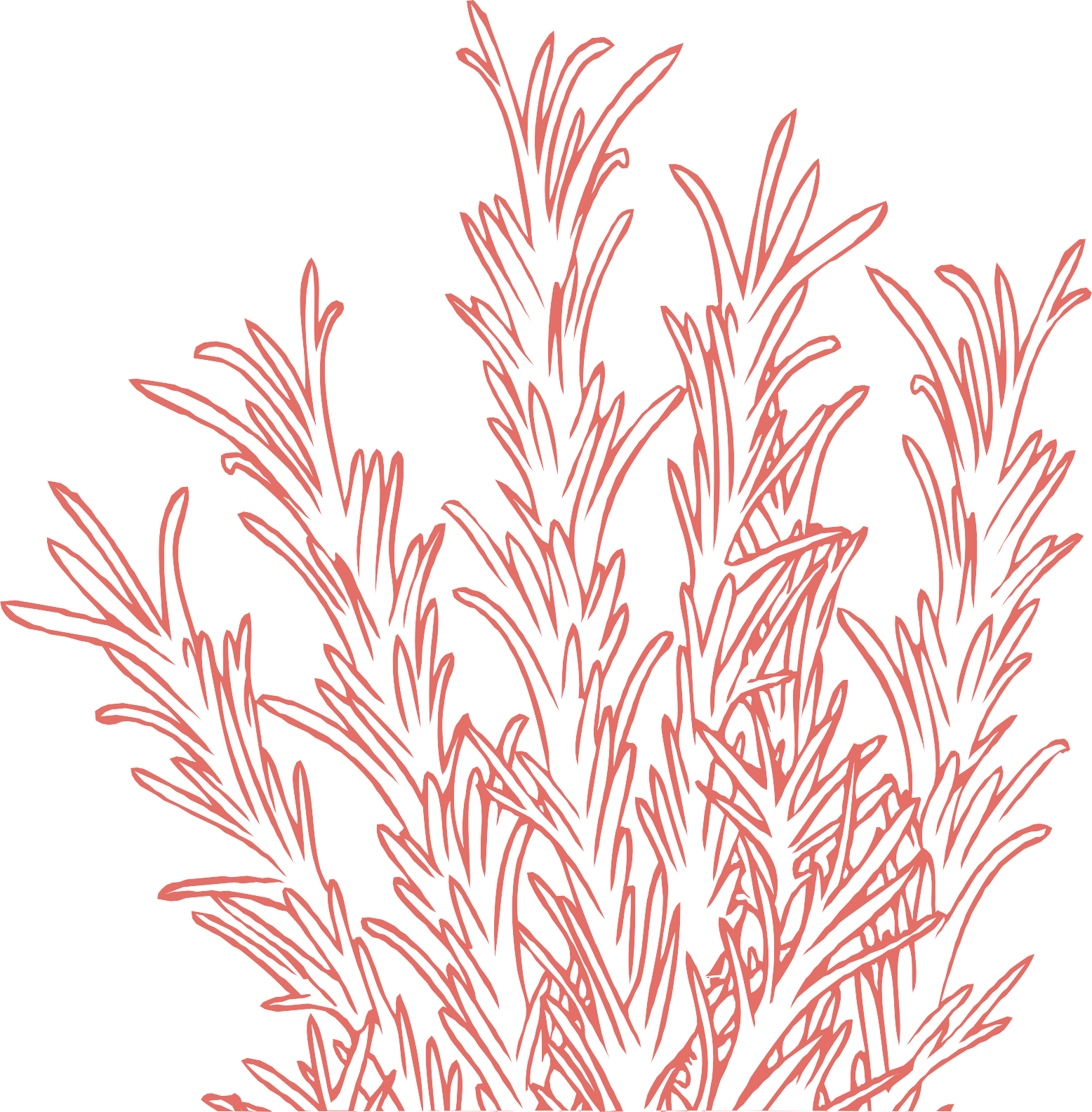 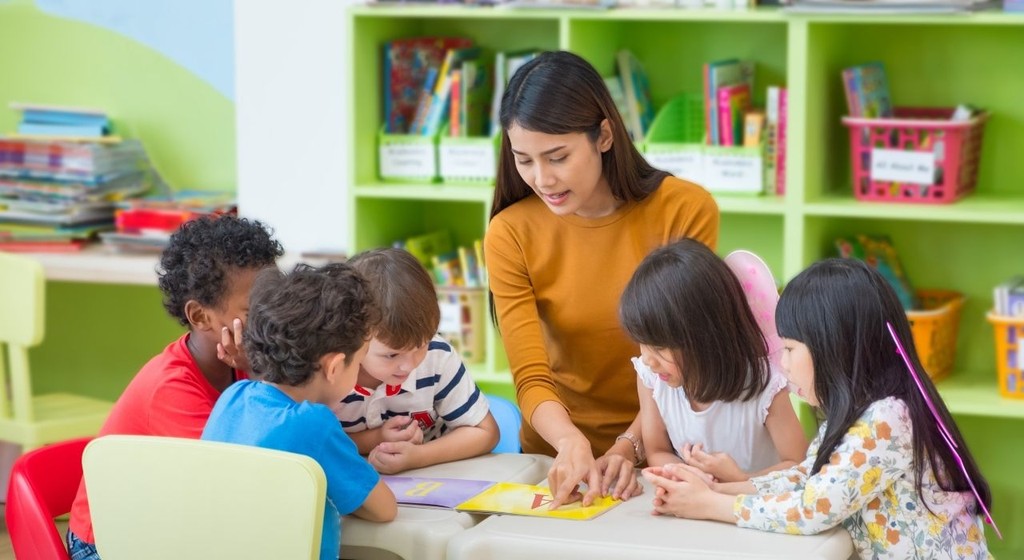 Allgemeines Gleichbehandlungsgesetz
''Alle Menschen sind vor dem Gesetz gleich''
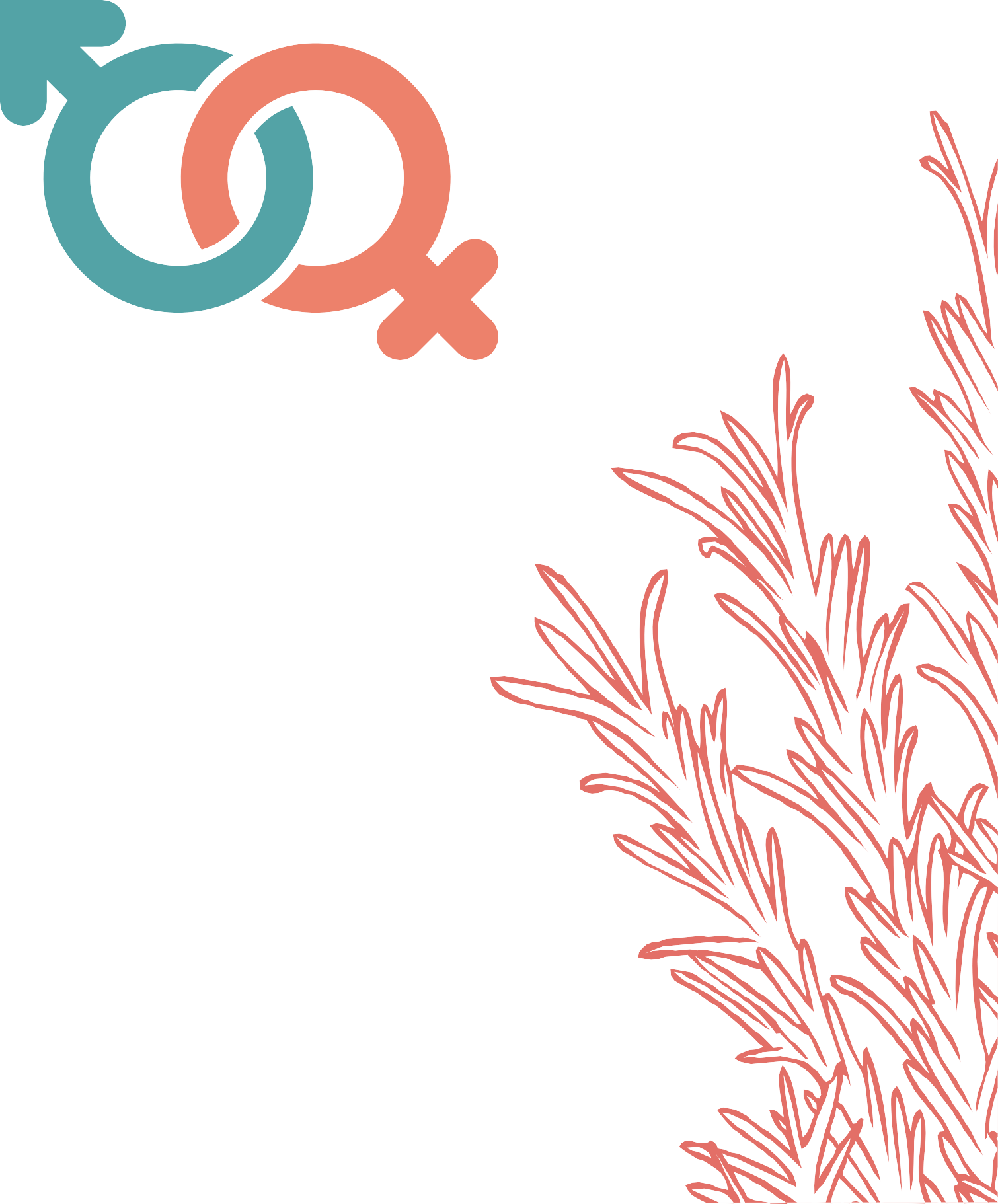 ''Männer und Frauen sind gleichberechtigt''

''Niemand darf wegen seines Geschlechtes, seiner Abstammung,  seiner Rasse, seiner Sprache, seiner Heimat und Herkunft, seines  Glaubens, seiner religiösen oder politischen Anschauungen  benachteiligt oder
bevorzugt werden''
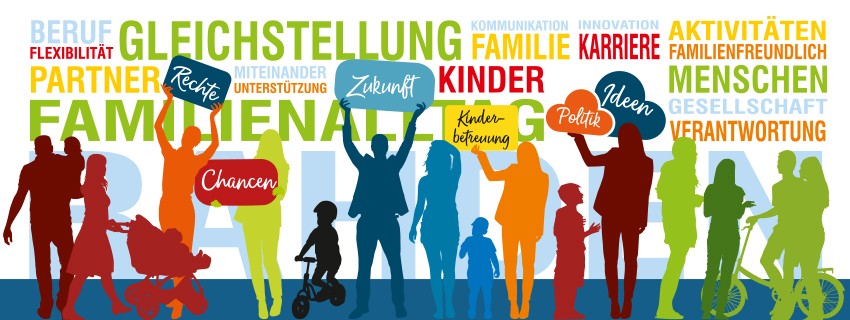 Die Frauenquote
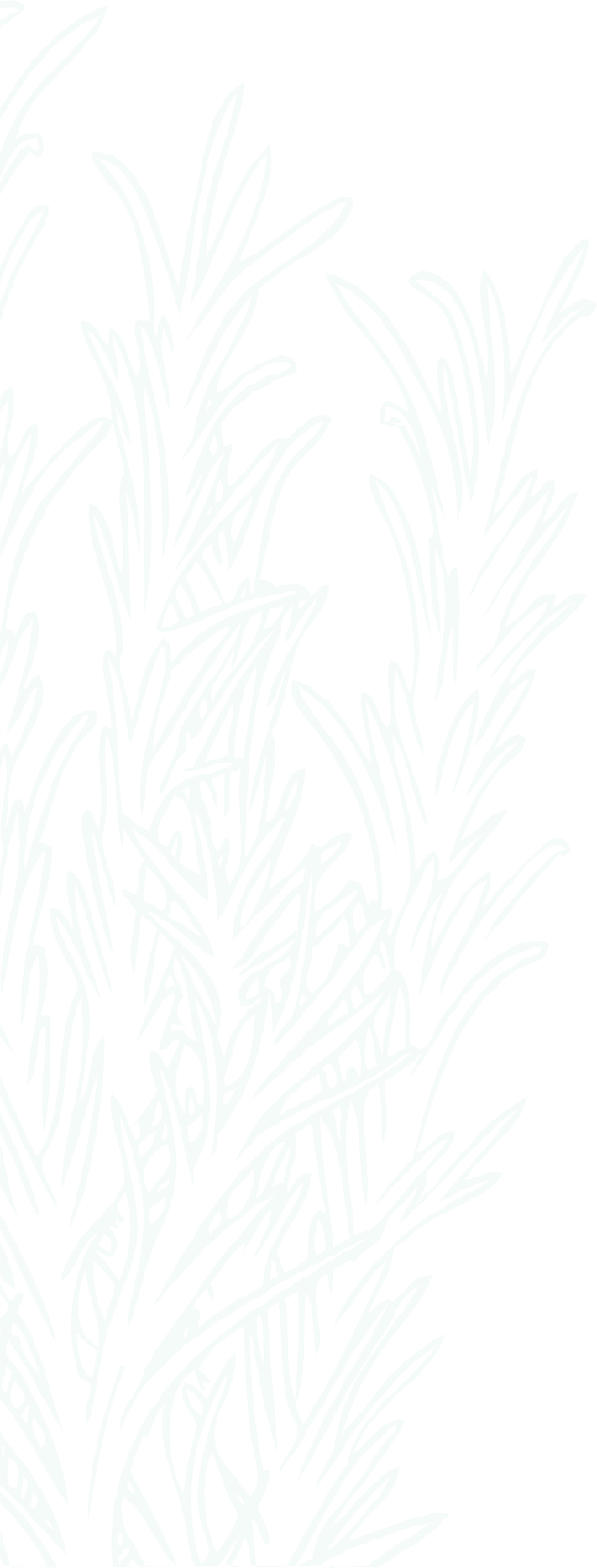 Die Frauenquote ist eine Vorgabe, die festlegt, dass Frauen zu  einem bestimmten Mindestanteil in Vorständen und  Aufsichtsräten vertreten sein
müssen.
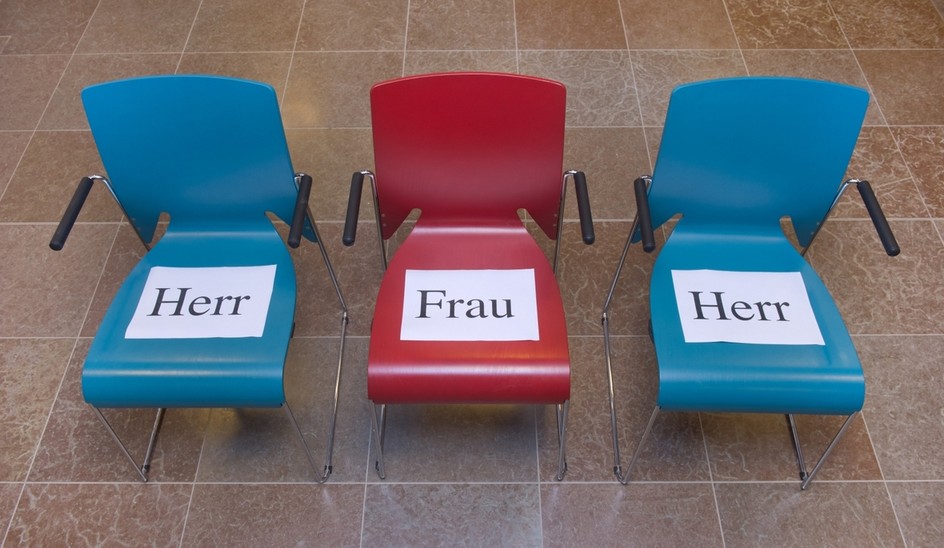 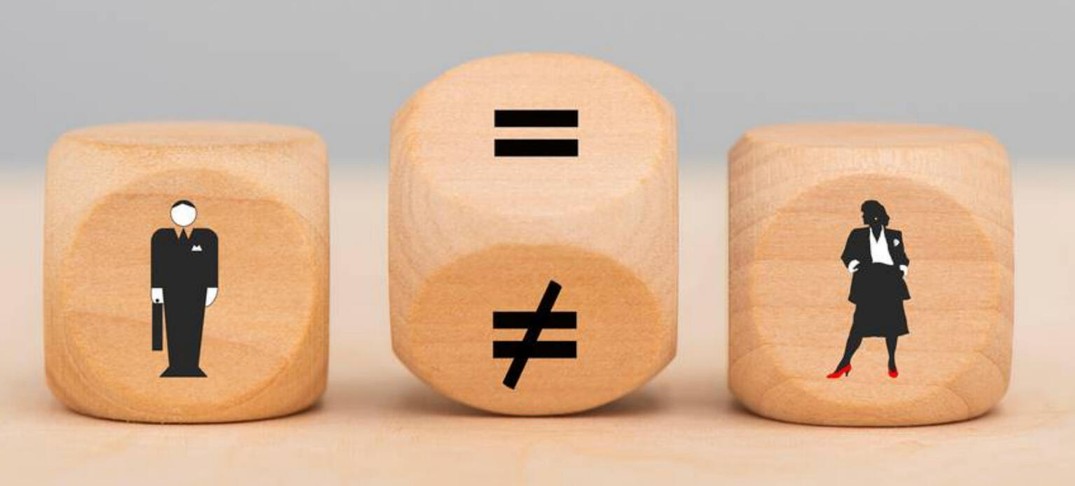 Hauptziel →	die Gleichstellung von Frauen in Gesellschaft,  Politik und Wirtschaft.
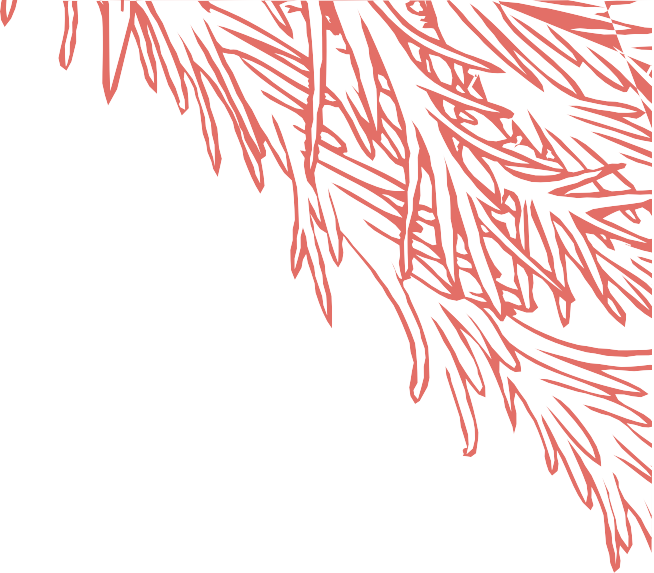 Frauen in Spitzenpositionen
Angela Merkel ist die erste  Frau, die Bundeskanzlerin  wird. Sie ist im Amt seit  2005.
Maria Elisabetta Alberti Casellati  ist die erste Frau, die Präsidentin  des Senats der Republik wird. Sie  ist im Amt seit 2018.
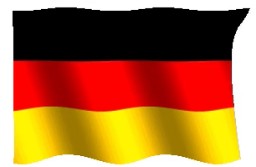 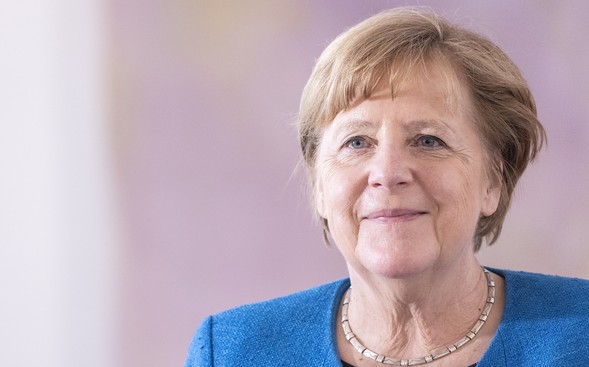 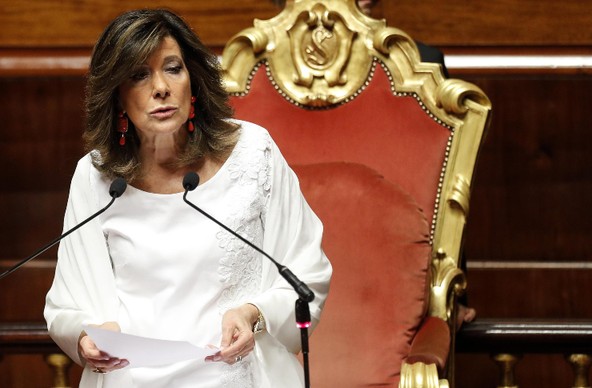 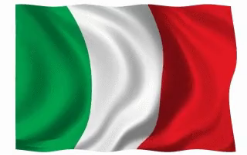 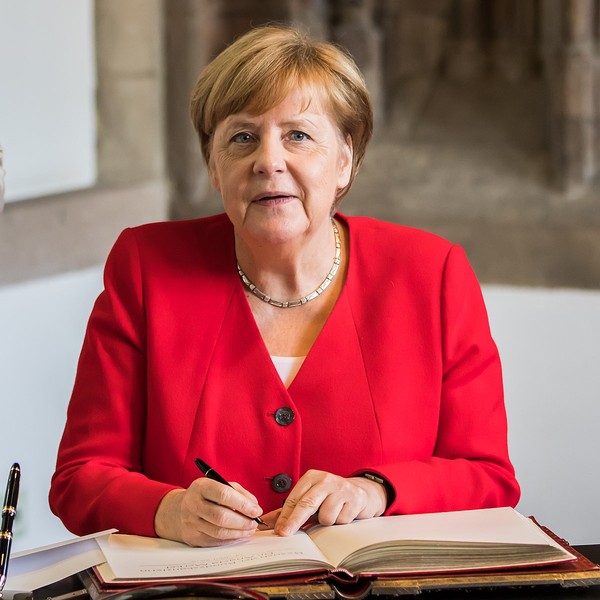 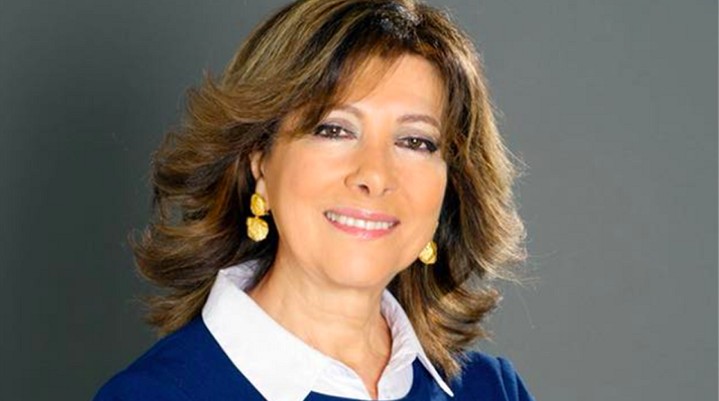 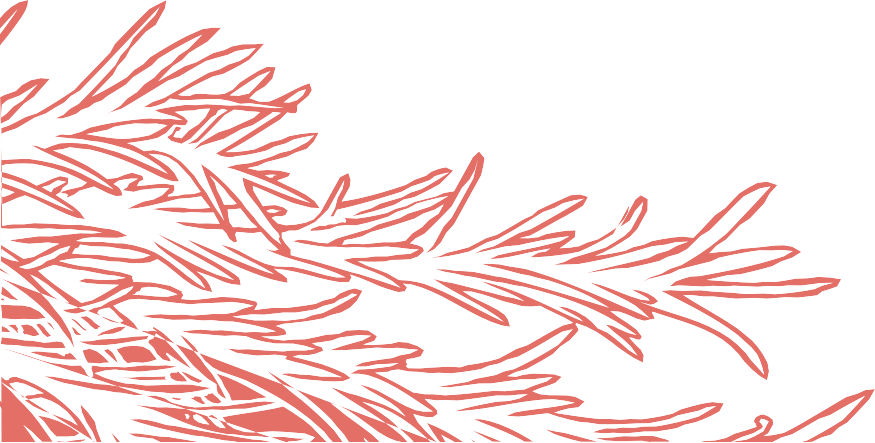 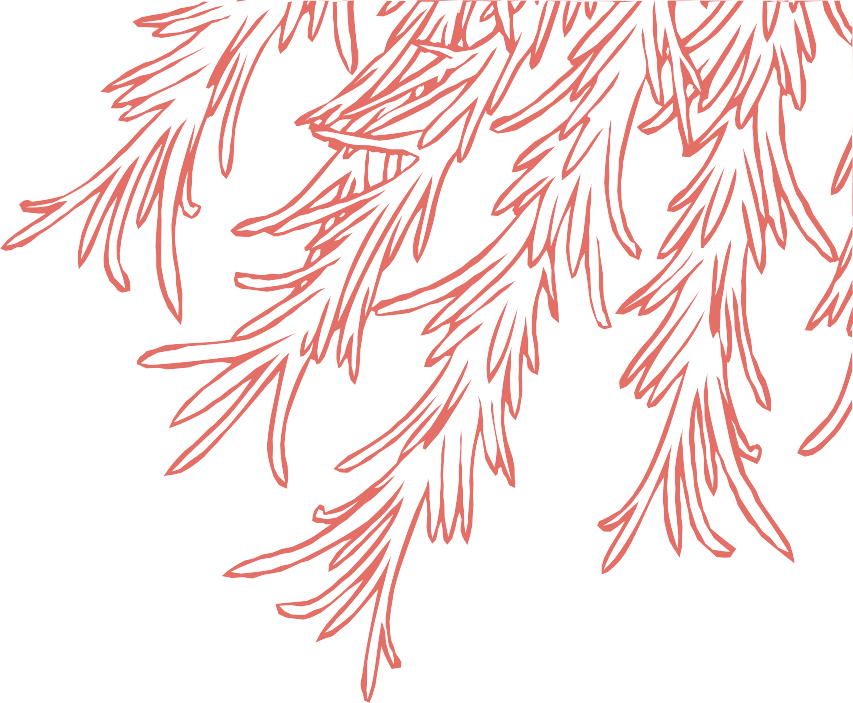 Unterschiede zwischen	Männern  und Frauen bei dem Lohn
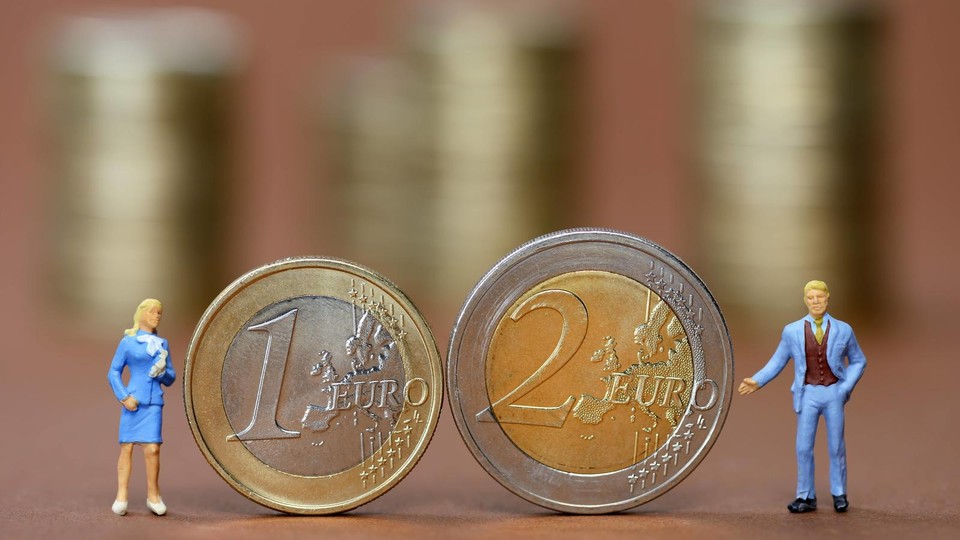 Das Problem, dass Männer oft mehr als Frauen  verdienen, ist sehr beunruhigend und hat  verschiedene Gründe:
oft arbeiten die Frauen in schlechter
bezahlten Berufen
oft arbeiten die Frauen in Teilzeit
die Frauen haben schlechtere Karrierechancen
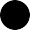 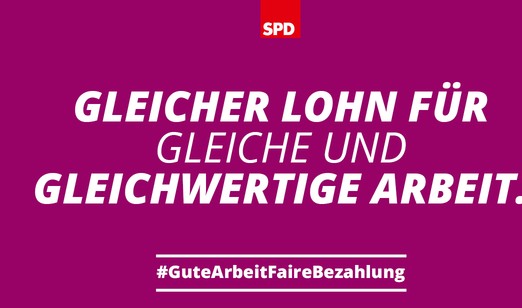 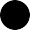 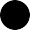 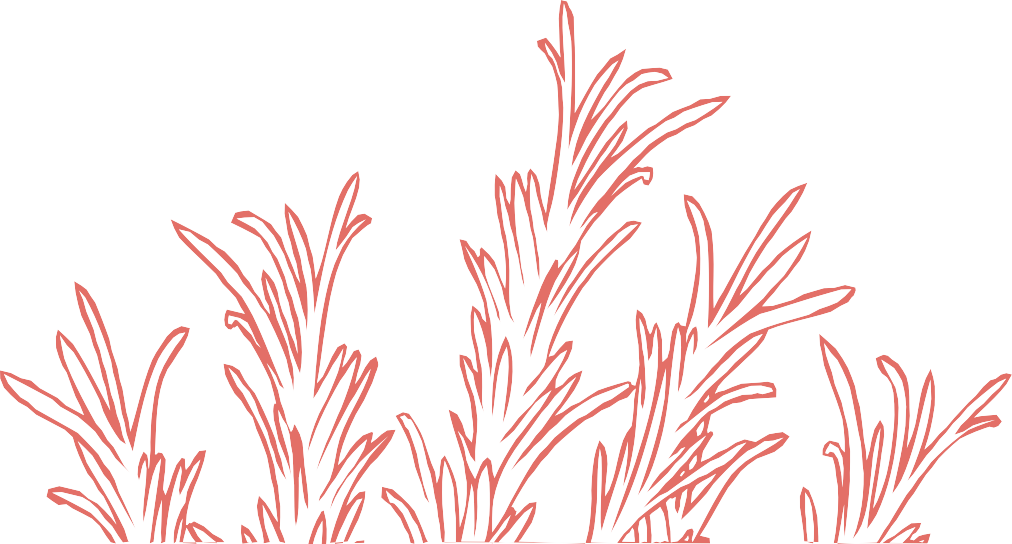 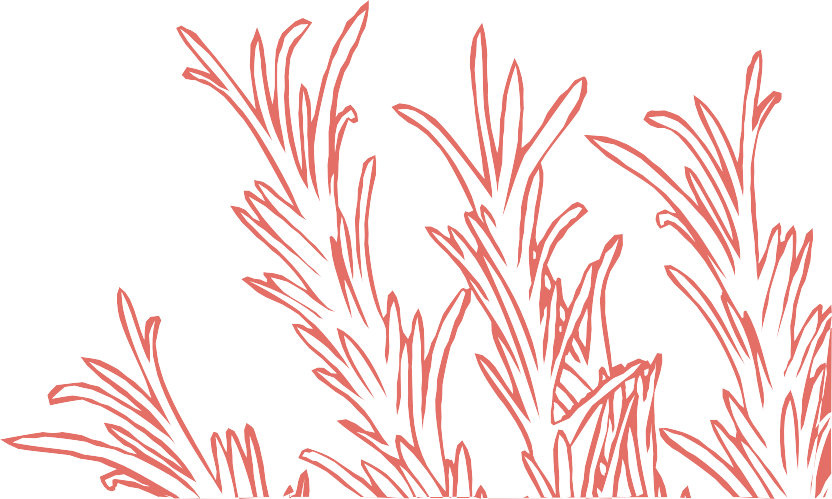 Die Frauen in Vergangenheit und heute
In der Vergangenheit mussten die Frauen kochen, putzen, bügeln, waschen, sich  um die Kinder kümmern, dem Befehl ihres Mannes folgen, und viel mehr - und nichts anderes konnten sie machen.
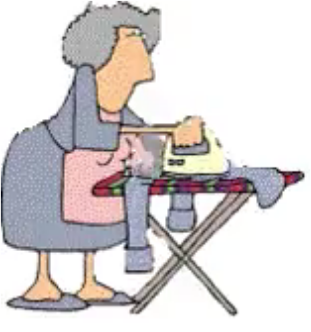 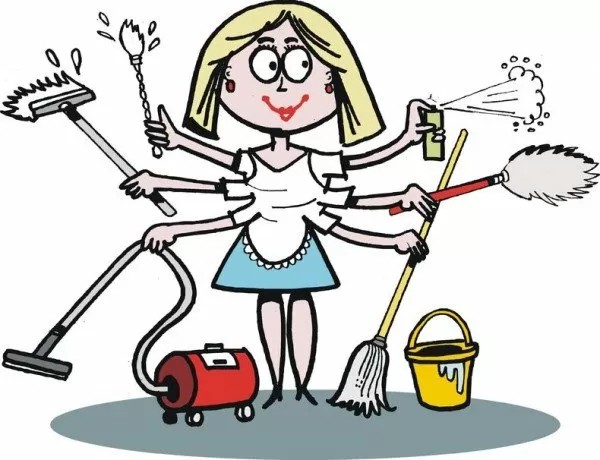 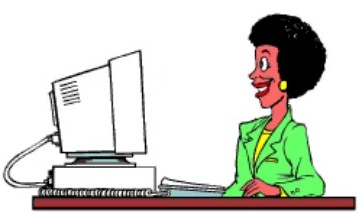 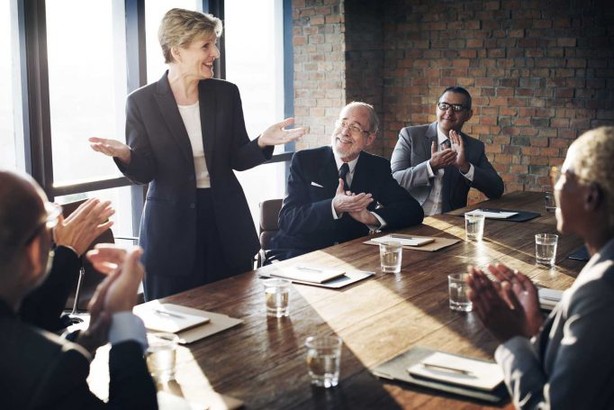 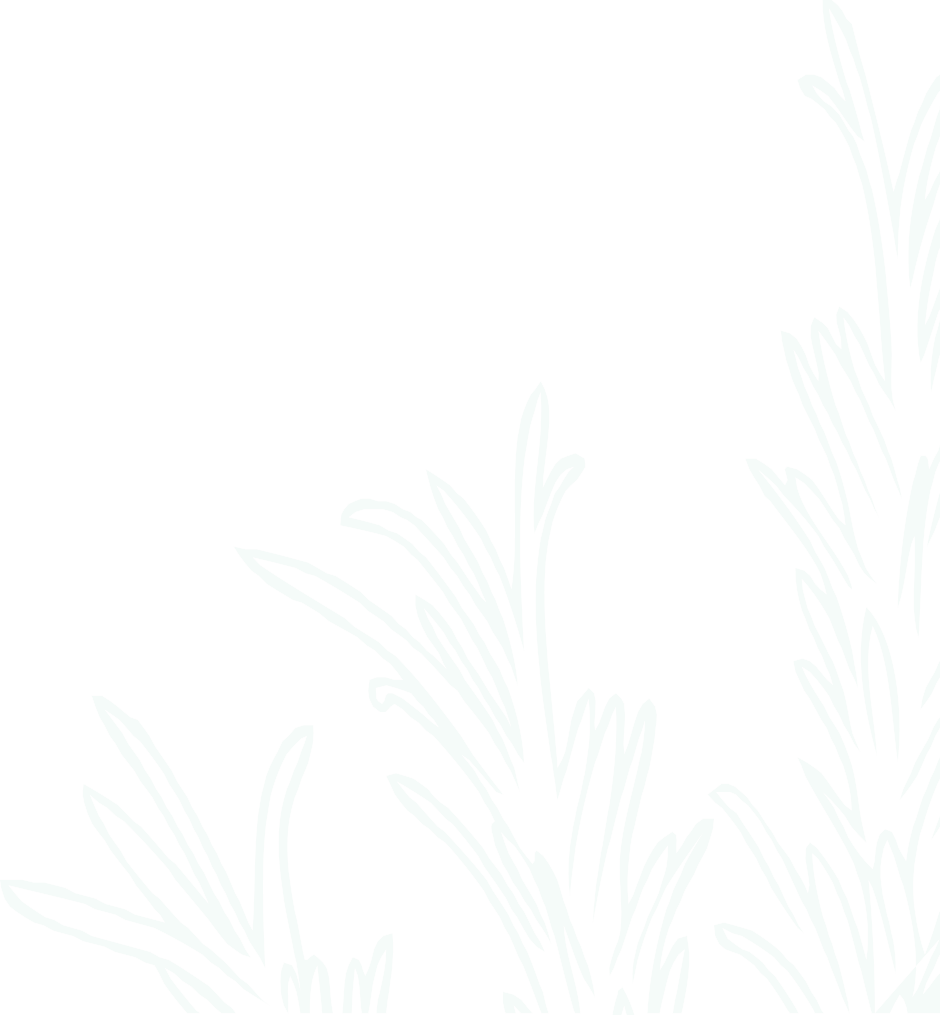 Heute können die Frauen einen anregenden Beruf und  ihre eigene Selbstverwirklichung verlangen.
Wir bedanken uns für Ihre  Aufmerksamkeit!
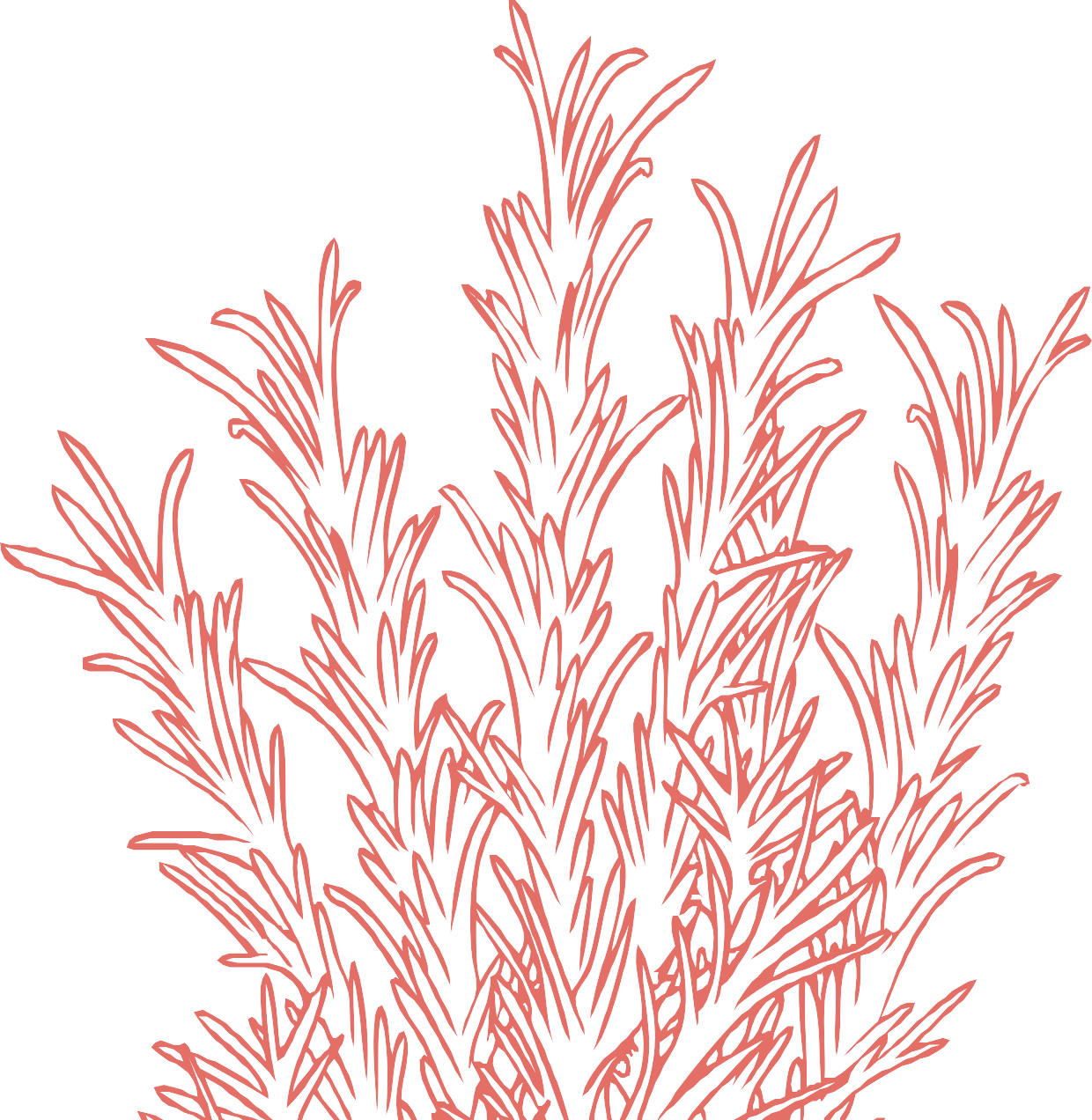 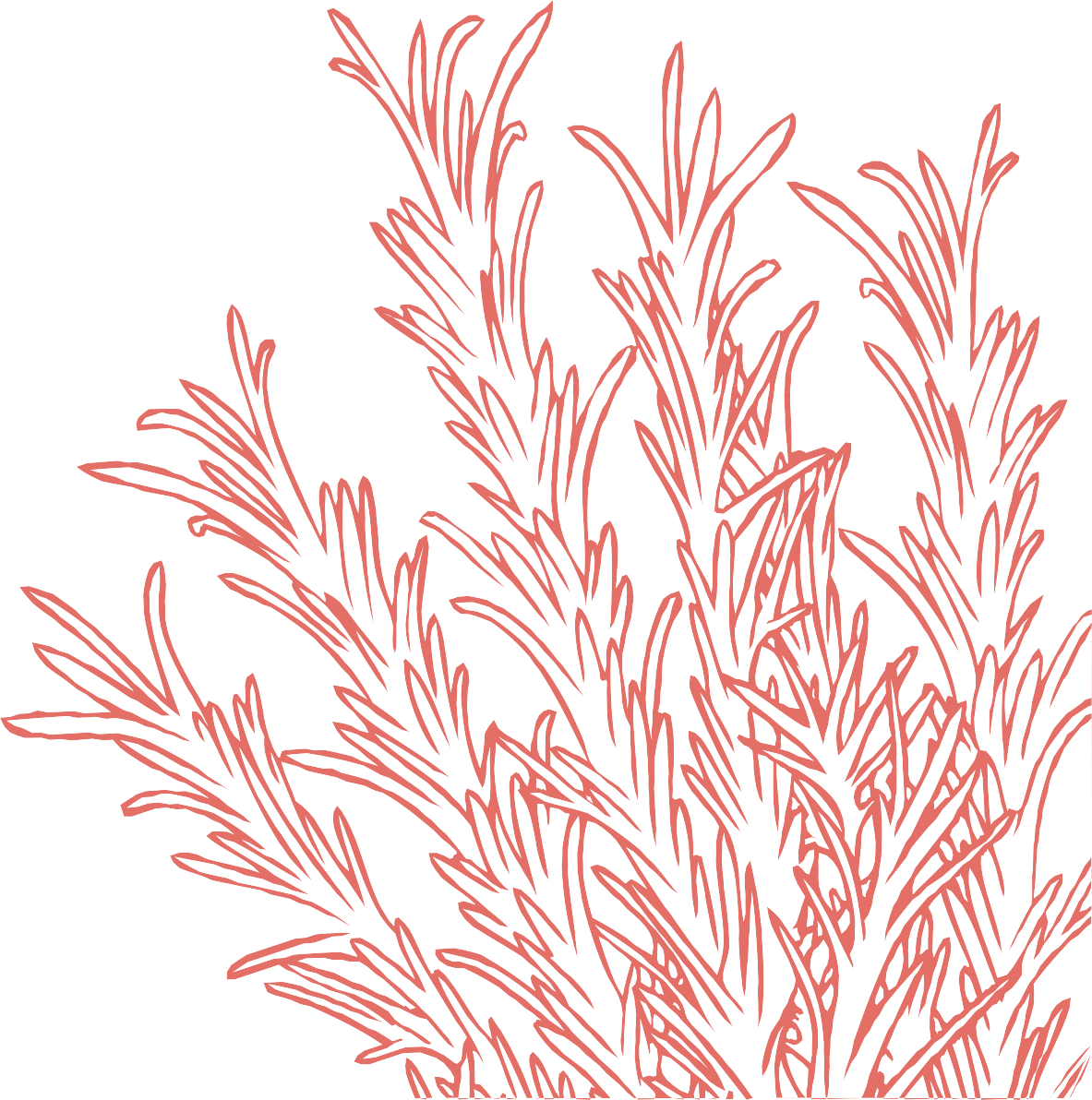